اعداد م.رقية محمود جاسمRuqaya Mahmood Jasim
المرحلة الاولى
Erste Klasse
مادة الاملاء Diktat
Das deutsche Alphapet
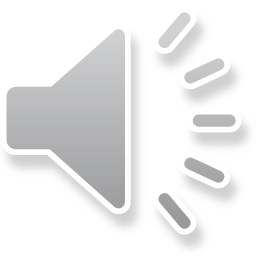 A   a  Ampel     B b   Band         C c Cirka        D d das       E e  Ensel
F f  faul           G g  gehen         H h Hof         I i immer     J j Junge
K k Kamel       L l Licht            M m Mama      N n nur      O o onkel
P p Post          Q q  Quelle        R r rot            S s Samstag    T t Tag
U u Ufer         V v vier             W w Wir         X x Taxi         Y y Lyrik
Z z Zimmer    Ää Äpfel           Ö ö Öl            Üü fünf        ß Grüße
Vokale und Diphthonge
Im Deutschen gibt es 8 Vokale ( Selbstlauter) 
A, E, I, O ,U, Ä, Ö, Ü _ langes und kurzes
Im Deutschen gibt es  nur drei Diphthonge ( Doppellaut). Sie bestehen aus zwei Vokale undgehören zur selben Silbe
Ei   eins , Au Bau, Eu Eule
Buchstabieren Sie
Maria       em - a – er -  i -  a
Zimmer    zet – i – em – em- e – er
Taxi      t – a – ix – i
Mädchen    em – a umlaut – de – ce – ha – e - en
Hören Sie zu und schreiben Sie
........................................... Frau Noll ........................................ Sie ........................ .
.............................. noch ................................. Auch ....................... . ....... ......... ...... 
Apfel ........ ........... ......... . Dann ............... .............. .............. Macht ............... die ............... ............... Um ............. ............. .......... Ihr ............ .
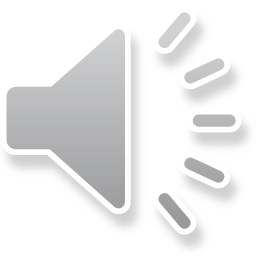 Schreiben Sie Postkarte
Hallo Anna,
Hier ....................................................
.............................................................
............................................................
Schöne Grüße
Maria
Sie könnten die folgenden Informationen verwenden
Montag, Salzburg, wunderbar, herrlich, freundlich
Hallo Anna,
Hier ist Maria auf Europareise. Heute ist Montag.
 Und ich bin in Salzburg. Salzburg ist wunderbar. 
Das Wetter ist herrlich und die Leute sind freundlich
Schöne Grüße 
Maria
Danke für Ihre Aufmerksamkeit
شكرا جزيلا